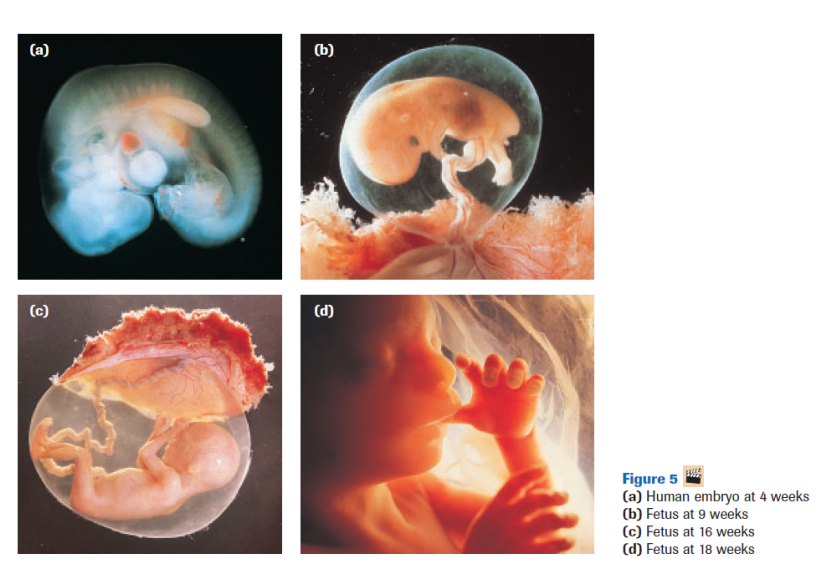 PART 5A
Fetal Development
Neurulation & Organ Formation
Between 3rd – 8th weeks Embryonic development (morphogenesis) occurs which builds the base structures of the body systems.

Neurulation marks the beginning of organ formation

Neurulation is the process of forming the neural tube, which develops into the brain and spinal cord
Primary Germ Layer
Neurulation
Notochord forms from mesoderm

Neural tube starts as a plate of the ectoderm above the notochord

Edges of plate fold inwards and pinches off from the ectoderm (brain/spinal cord)

Cells in the above the neural tube develop into organs, bones and muscle
Neurulation
Organ Formation
4th week
Blood cell formation
Kidney and lung formation
Head, eyes, ears and nose

6th week
Rapid brain development
Limbs lengthen
Gonads release hormones for 
genitalia development
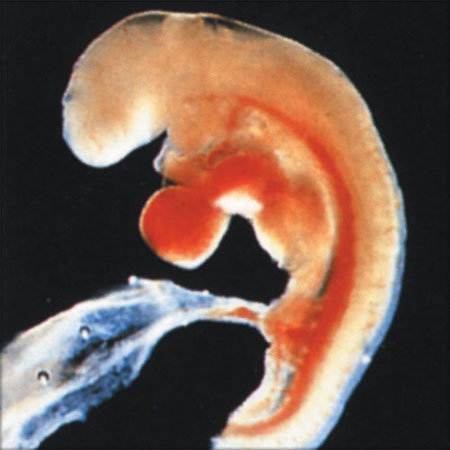 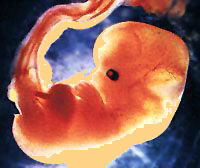 Organ Formation
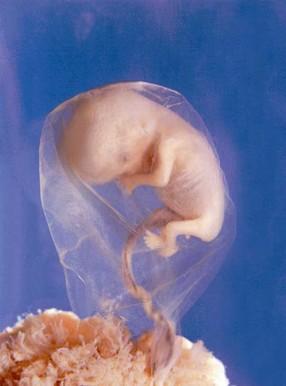 7th and 8th weeks
Cartilage skeleton has formed
Eyelids formed and closed
Nose formed (plugged by 
mucus)
Physical sex not apparent yet
~90% of the organs and other 
structures that make up the adult 
human body are established
Fetal Development
Starts during the 9th week and continues until birth

Follows embryonic development (building of structures)

Fetal development = growth and refinement of existing structures
Gestation
3 Trimesters (each approx. 3 months)

TASK:
1. In groups of 3 (because there’s 3 
trimesters!) assign one trimester
per person to research and 
summarize the basic events that occur.
2. Come to together and share
what you’ve learned and compare and 
contrast each trimester (be prepared to share)
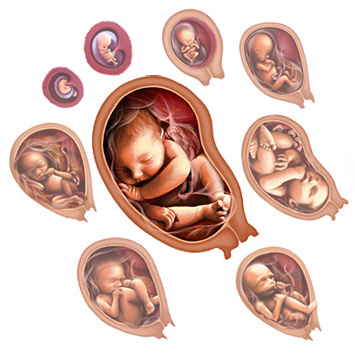 First Trimester
Research Notes:
Second Trimester
Research Notes:
Third Trimester
Research Notes:
Compare & Contrast
Teratogens & Development
Teratogen - Any agent that causes a structural abnormality due to exposure during pregnancy

Especially dangerous during embryonic development (building of structures & neurulation)

Examples: cigarettes, alcohol, antibiotics, acne medications, vitamins, anti-cancer drugs, etc.
Teratogens: Cigarettes
Constricts the maternal, placental, and fetus’ blood vessels
Increases risk of:
Premature birth
Stillbirth
Miscarriage
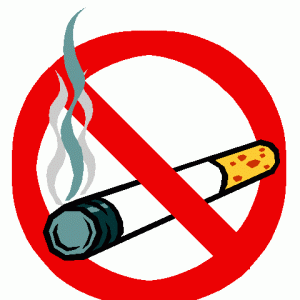 Teratogens: Alcohol
One of the most dangerous
Affects CNS and physical development
Low birth weight, short height, small head
Facial and head deformations
Learning disabilities and unusual 
Aggression or personal disorders
Should be AVOIDED when trying 
to become pregnant, during 
pregnancy and breastfeeding
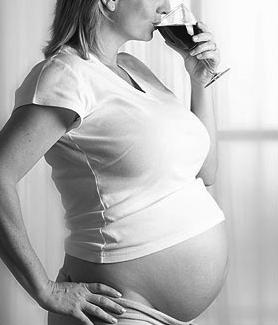 Teratogens: Alcohol
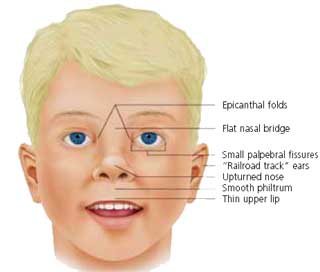 Causes a form of FASD 
(Fetal Alcohol Spectrum Disorder)

Can males cause FASD?
These mutations can lead to birth defects, 
miscarriage, or illness in the resulting baby. 
When children with fathers who are heavy drinkers and non-alcoholic mothers are compared with those with FAS, the children of the drinking fathers are not grossly malformed, but they do have certain intellectual and functional deficits, and they are also more likely to be hyperactive.
Teratogens: Over-the-Counter Drugs
Thalidomide (1950s)
Used for morning sickness
Caused missing and deformed 
limbs in newborns


Vitamin C
Large doses
Sudden drop after birth can lead to scurvy
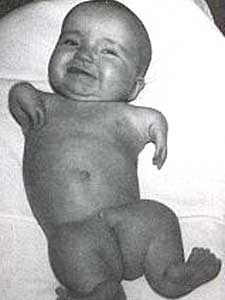 Teratogens
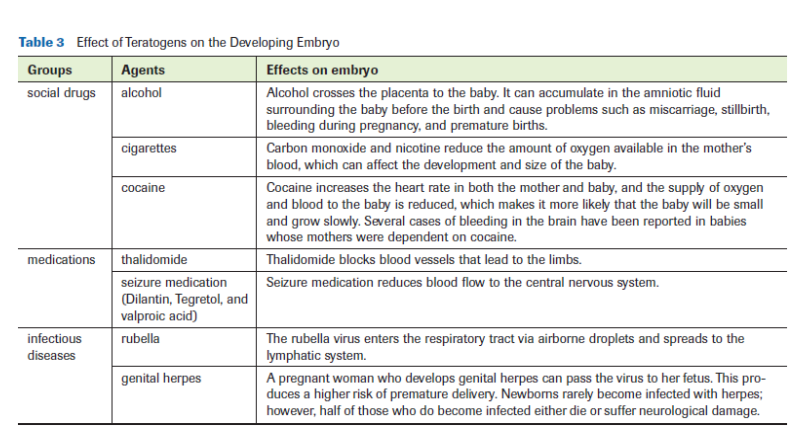 Development Overview
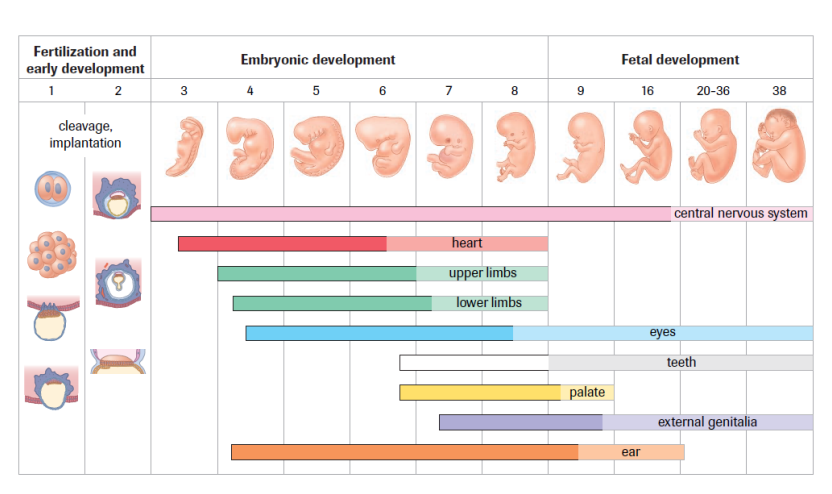 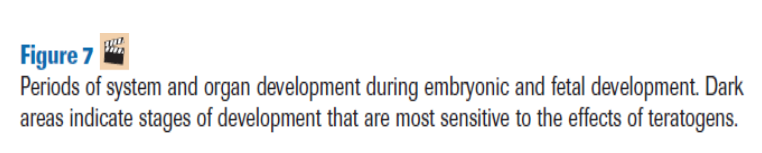 Practice
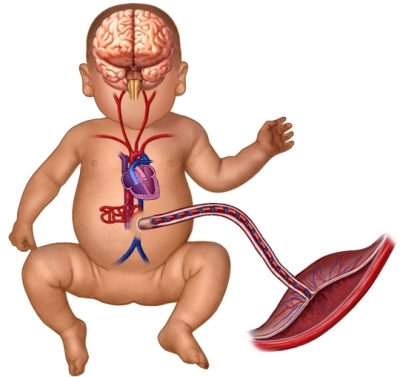 Pg. 536 Practice #2, 3

Pg. 538 Read Explore 
the Issue – FASD
 Understand the Issue #1-3

Pg. 544 #2